Figure 3. Average number of functional connections with local (short-range FCD) and distal (long-range FCD) voxels for ...
Cereb Cortex, Volume 22, Issue 6, June 2012, Pages 1455–1462, https://doi.org/10.1093/cercor/bhr230
The content of this slide may be subject to copyright: please see the slide notes for details.
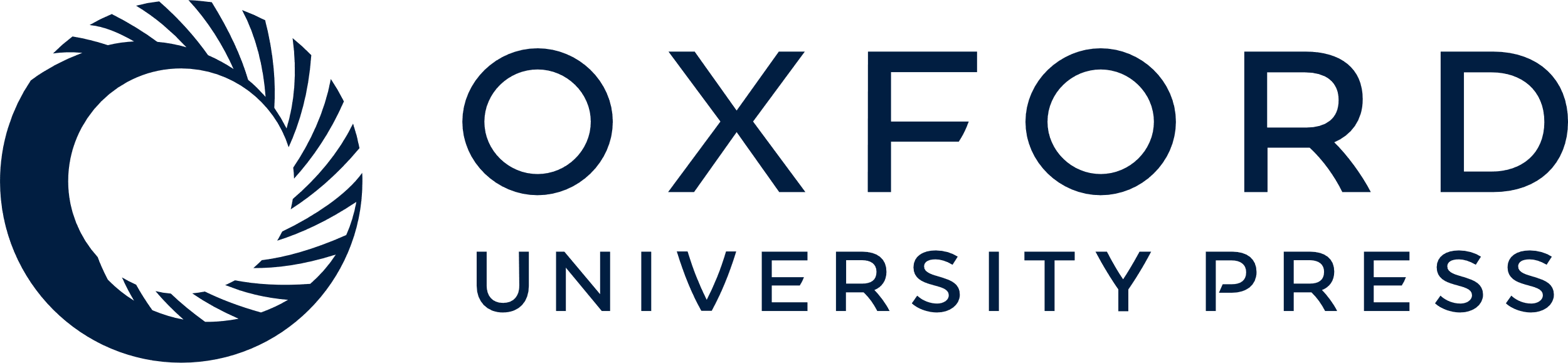 [Speaker Notes: Figure 3. Average number of functional connections with local (short-range FCD) and distal (long-range FCD) voxels for different VOIs showing significant lateralization in SPM analyses (Table 2). Measures include VOIs in the right hemisphere and their homologous VOIs in the left hemisphere. For all regions except inferior orbital frontal (short-range; not significant, NS), statistical significance for left–right differences in short- and long-range FCD: P  0.6.


Unless provided in the caption above, the following copyright applies to the content of this slide: Published by Oxford University Press 2011]